Infinity
What is it and Who cares?
Why Me?
That’s a good question.
Repeated Numbers
3, 4, 7, 12, 40, …
A Bigger “Number”
Not even in the Bible
Indirectly Used
Eternity, Everlasting, All knowing, All powerful, Ever present, …
∞
What is it? How big is it?
Wow, That’s Big
Yes. It is.
Some Math Terminology
R = The set of all real numbers.
 + = Addition
 - = Subtraction
 * = Multiplication
 / = Division
 = = Equals
Infinite Identities
∞ + R = ∞
 ∞ - R = ∞
 ∞ / R = ∞
 R / ∞ = 0
 ∞ * R = ∞
The Great Simplification
Statistics and Heaven
Everyone’s favourite combination.
Expected Value
Pascal’s Wager
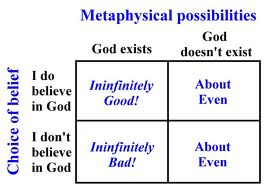 Expected Value of Heaven?
Incalculable. Literally.